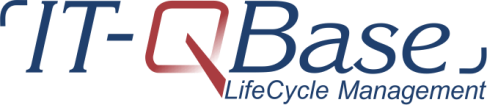 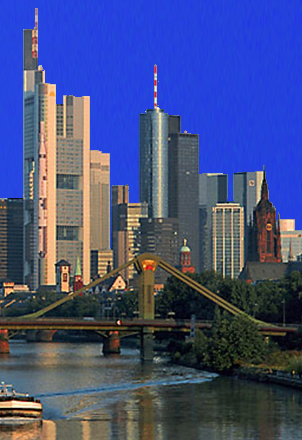 BranchManager for DOORS
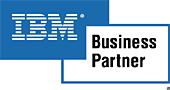 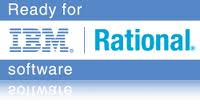 branchmanager@it-qbase.com
Company
Founded in 2003, located in Frankfurt, Germany
Managing Director: Adrine Hairapetian
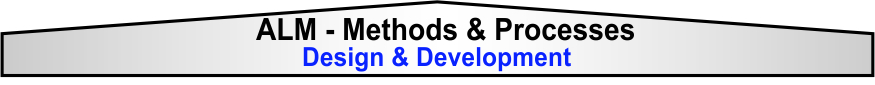 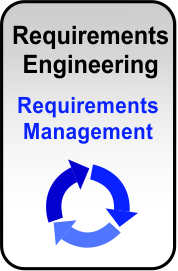 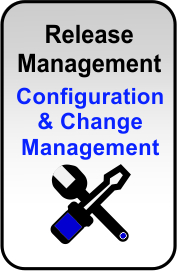 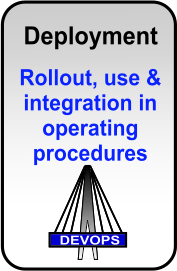 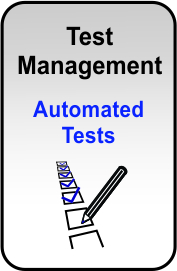 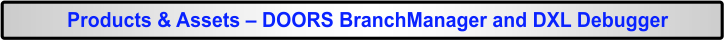 Our Competence
Our core competence is to treat the comprehensive approach to Application Lifecycle Management (ALM) – from the requirement to the deployment 

Our services range from the practical implementation of concrete results to strategic consultancy of middle and high management concerning potential capabilities and ways to handle ALM topics
Release
Config.
Change
Require-ment
Design
Test
Build
Level
Company wide 
ALM Strategy
Consulting
Method & Processes
Project execution
Services
Core Competence: end-to-end Lifecycle Management
Long-termServices
Company profile
IT-QBase’ mission is to improve the engineering process through advanced interoperability solutions.

IT-QBase excels at:
collabrative lifecycle management and flow of Engineering data
Exchange and Synchronization of Engineering data
Customized and Optimized Generation of Engineering artifacts
the Amplification of Engineering expertise across an organization through automation tooling
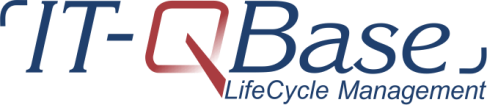 BranchManager for DOORS
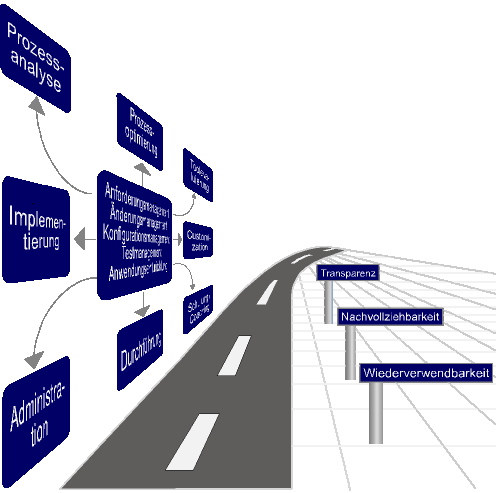 Usage Patterns & Examples
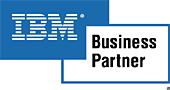 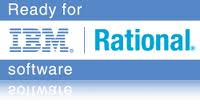 Bridging gaps: Configuration Managementfor IBM Rational DOORS
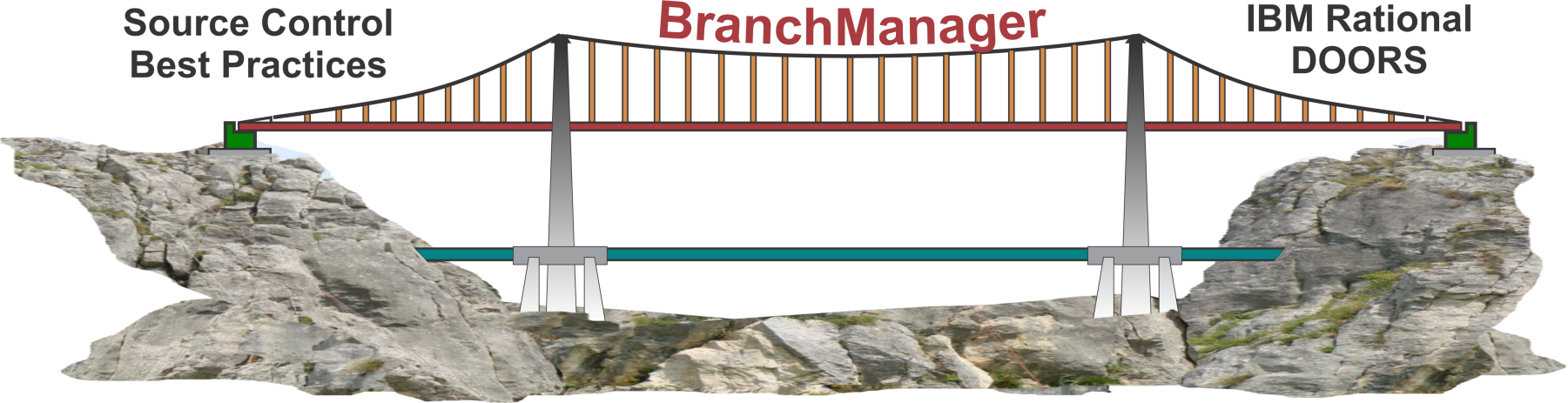 DOORS BranchManager provides version and variant management for DOORS
Especially to create a base for fulfillment of authority rules like SPICE, DO178B/C, EN50128, IEEE 1558, CMMI, IRIS
This solution will be successfully used in the industries Aerospace, Transportation, Automotive, Telecommunication and Government
Requirements Engineering BM Overview
DOORS BranchManager provides Stream management to Rational DOORS
Challenge: Manage similar requirements set across many projects
Provide the ability to compare formal modules with differences in content and structure
Provide the ability to branch sets of modules as a new stream of requirements
Provide the ability to merge changes across branches
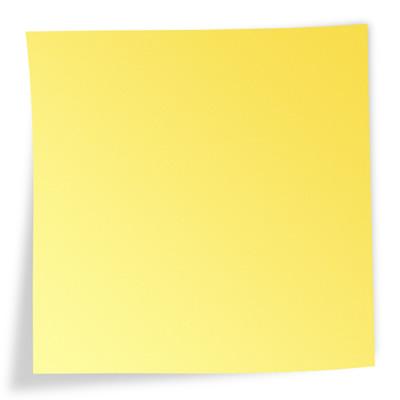 BranchManager for DOORS Usage

Product Line Engineering
Maintenance Streams
Requirements Library
Personal Sandbox
…
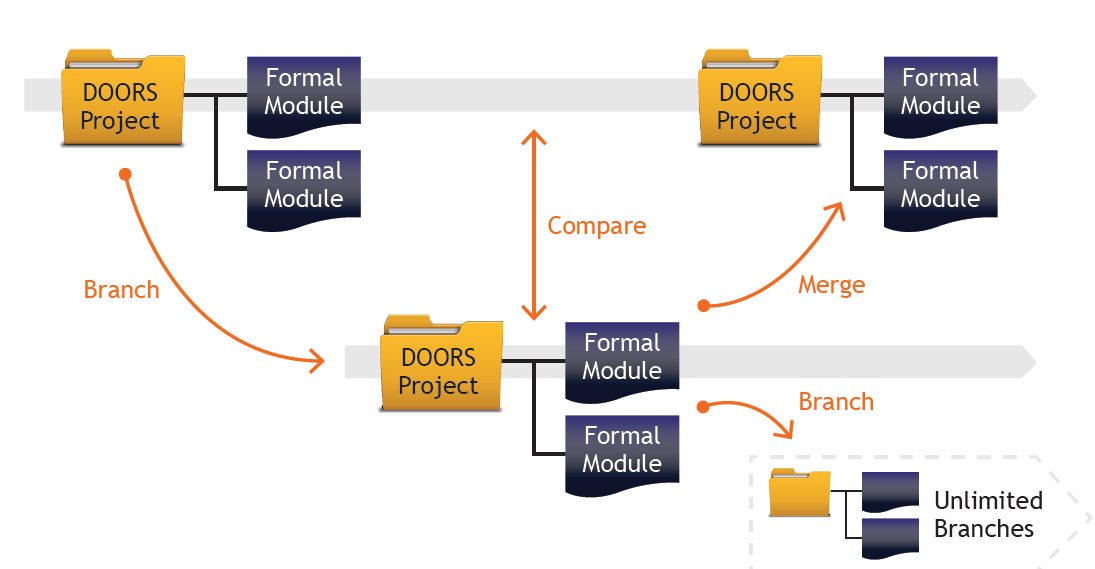 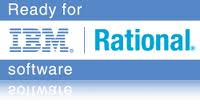 DOORS BranchManagerGet Impressions
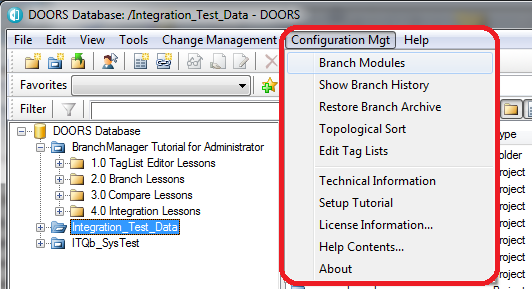 Fully integrated in DOORS Database Explorer and Module window
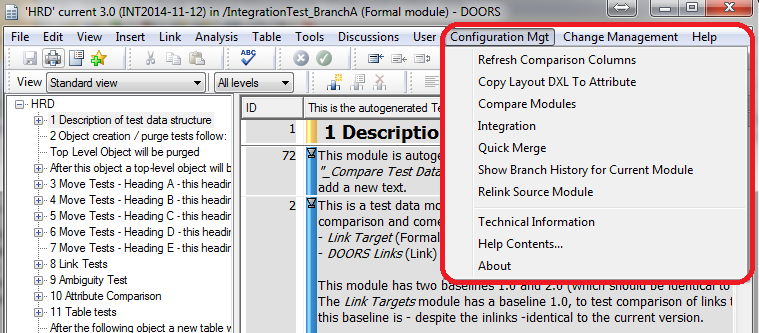 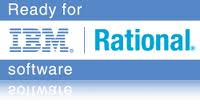 DOORS BranchManagerGet Impressions
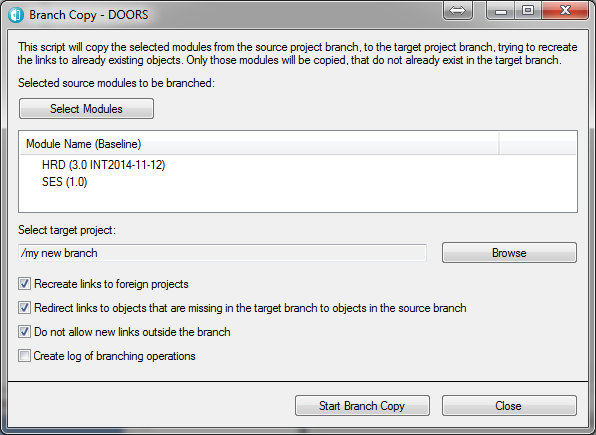 Branch modules
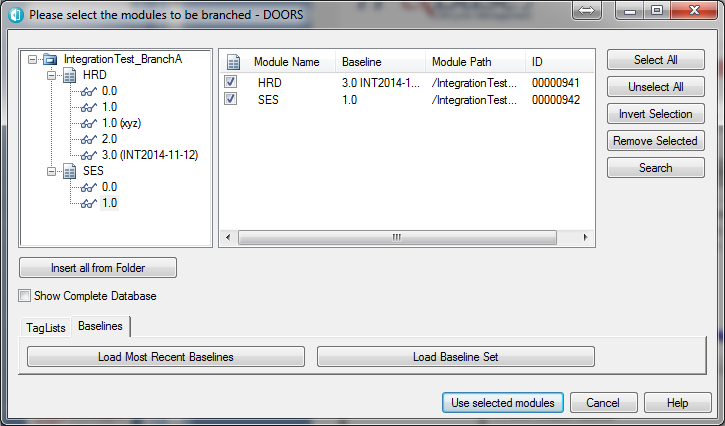 Choose modules and baselines
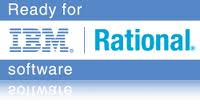 DOORS BranchManagerGet Impressions
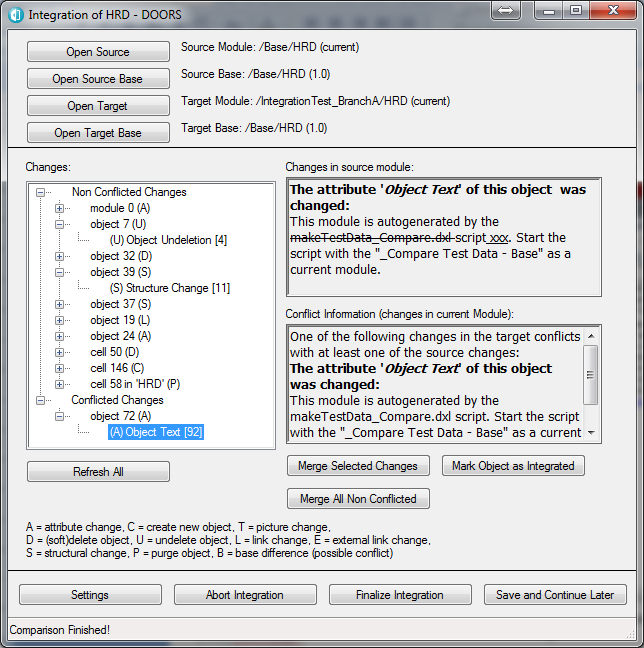 Merge Modules
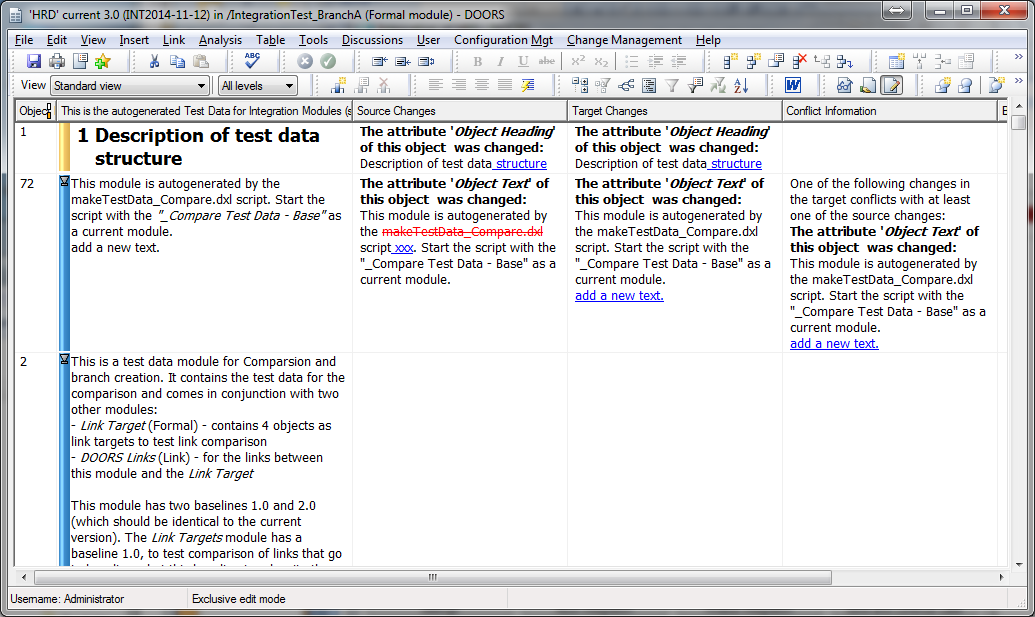 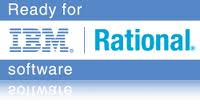 DOORS BranchManagerGet Impressions
Compare
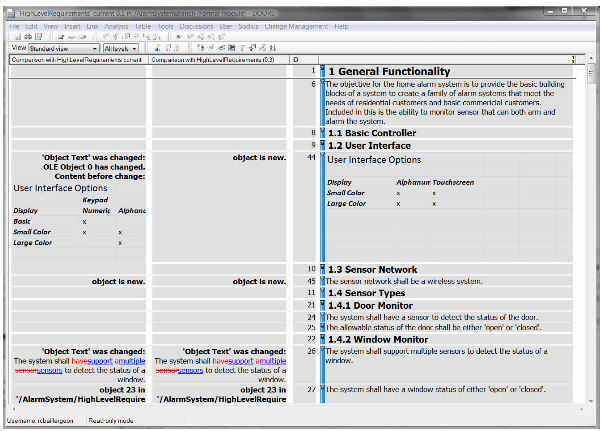 Comparison mechanism identifies differences between baselines and across branches
Modify / delete/ add
Text attributes
OLE-Attributes
DOORS pictures
DOORS tables
Link changes
Object displacements
Its intelligent comparison engine can compare based on a selectable list of attributes…
…and can detect changes in attributes, OLE objects, links and structural changes such as moving a requirement in the hierarchy.
Pattern: Maintenance Branch
What
- Branch off the main development to support released product
Why
- Enable a clear separation of current development and released and maintained assets
Project Development
R1
R2
R3
R4
Branch
R2
R2.1
Project Maintenance R2
Apply Fix
Pattern: Personal Sandbox & Change Evaluation
What
Branch off the main development to individual development
Why
Enable a clear separation of current approved content 
Enables simultaneous development without conflict
Enables the selective inclusion of changes
Evaluation of changes before being shared
Apply Change
Reject & 
Not Share
Bob
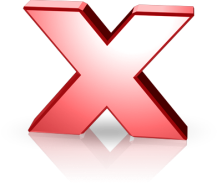 Shared Development
Branch
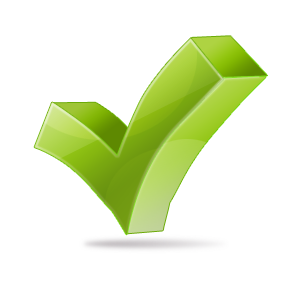 Approve & 
Share
Branch
Sally
Apply Change
Pattern: Shared Requirements
What
-Baseline set of requirements set over an entire product base.  Boilerplate requirements, baseline capabilities, “platform” requirements.
Why
Common sets of requirements are common across multiple products
Subset & extend requirements
Identify changes and merge updates from the common set.
Update the core requirements
Standard 
Requirements
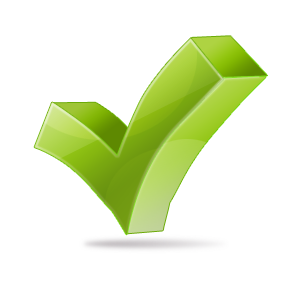 Clone & 
Subset
Review &
Update
Product A
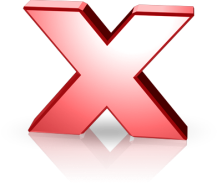 Don’t Take
Changes
Clone & 
Extend
Product B
Pattern: Derivative Product
What
Creation of a new product as a subset or extension of an existing product
Why
Allows rapid creation of a new product
Still enables sharing across products
Product A (Original)
Clone & 
Modify
Review &
Update
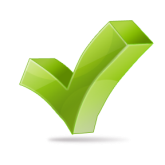 Product B
Clone & 
Extend
Take
Changes
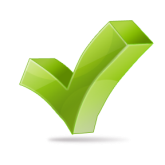 Product C
BranchManager Solution
DOORS® Projects become Branches
- Containerizes concepts and naturally contributes
Object Relationships captured in Metadata
- Available in tooling to enhance functionality to the user
Comparison Technology presented in DXL layout
- Provides view flexibility and efficient update performance
Three way merge solution for “pull-basis”
- Common parent eases change assessment and merge choices
Quick merge
- Enables update to multiple streams at once
BranchManager Branching
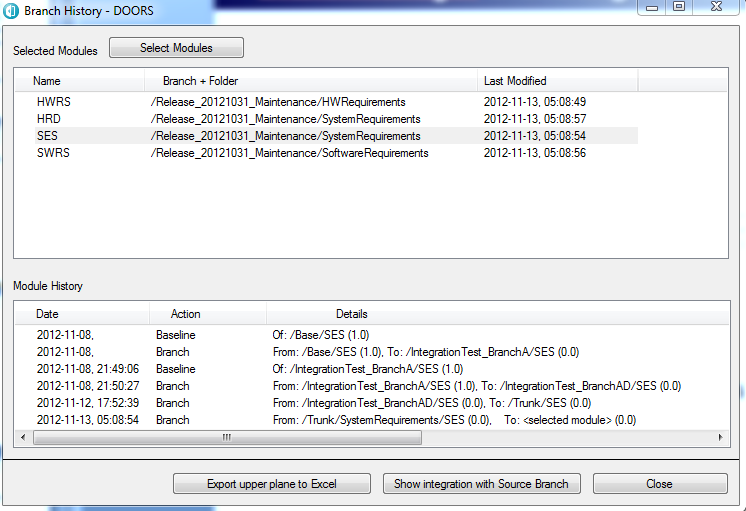 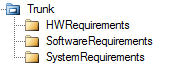 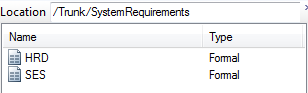 Branch Replicates 
Structure and Content
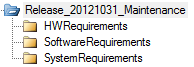 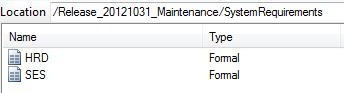 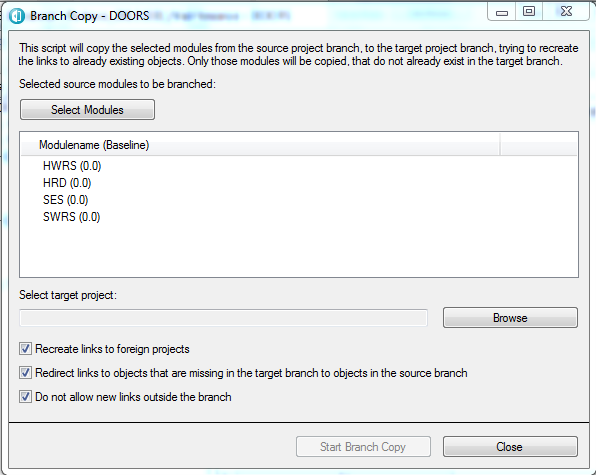 Creating a Branch
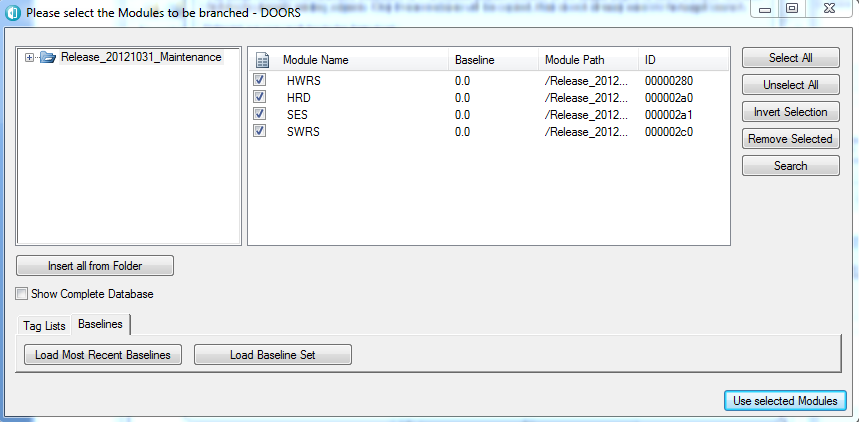 BM Branching – Link Manager
DOORS 
Project
DOORS 
Project
DOORS 
Project
FM
FM
FM
FM
FM
FM
Folder
Folder
Folder
FM
FM
FM
FM
FM
Folder
Folder
Folder
Redirected Link in Target Branch
DOORS 
Project
FM
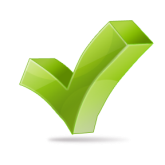 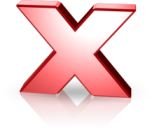 FM
Full Branch
Original Database
Link To Foreign Project Enabled or Disabled
Scope of Branch Prunes Links
Partial Branch
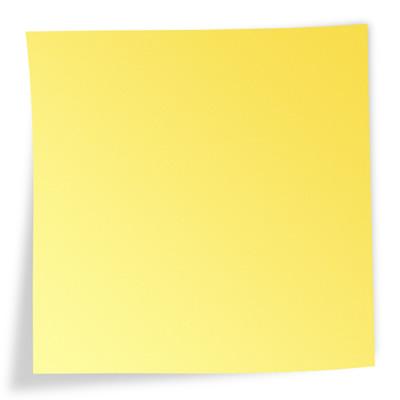 Detected Changes
Modification/Deletion/Addition 
Textual Attributes 
OLE Attributes 
Images 
DOORS Tables 
Link Changes 
Object Movement
BranchManager Comparison
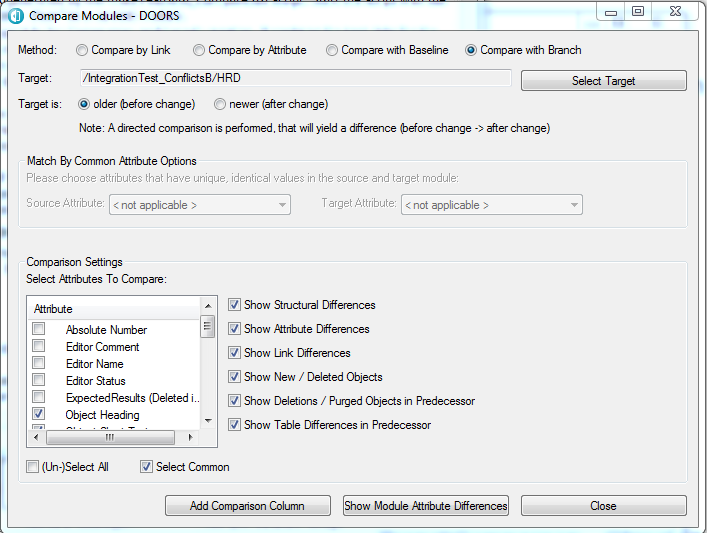 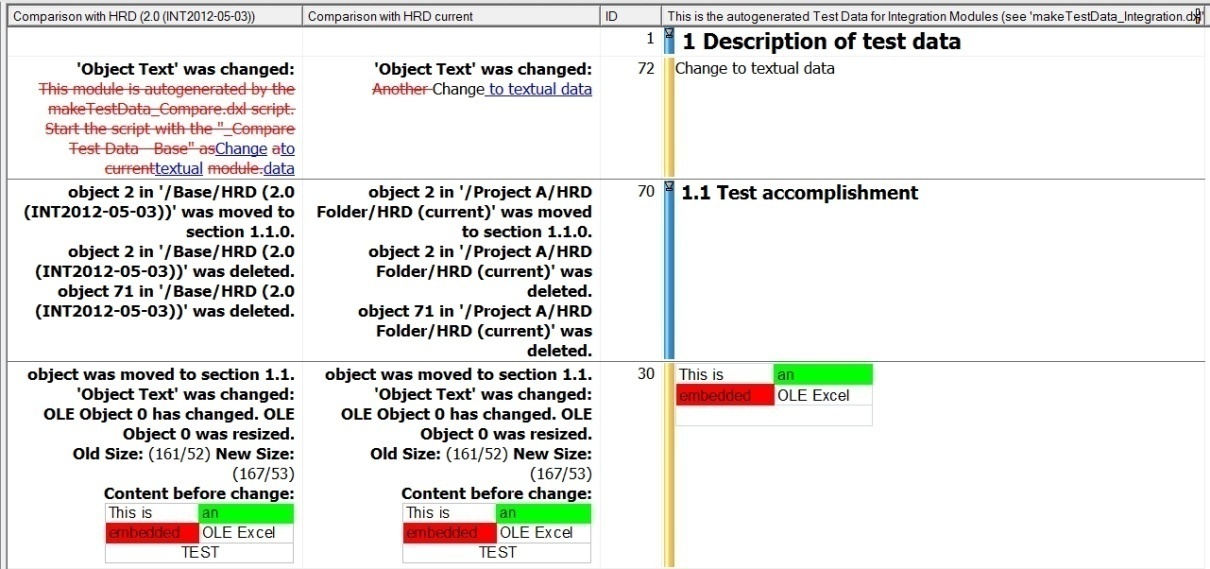 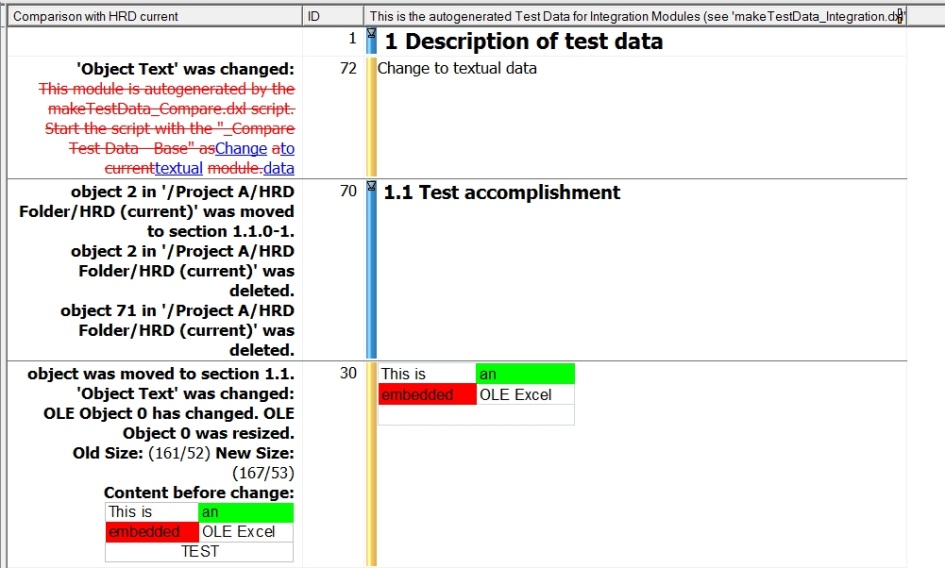 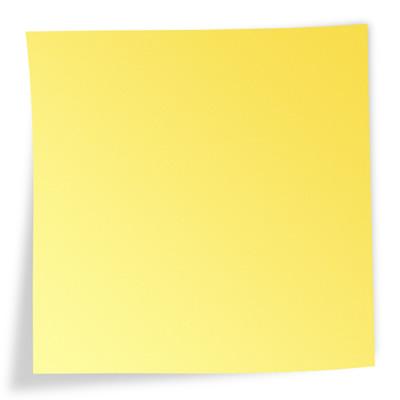 Why Object Ids alone don’t work
Not globally unique
No knowledge on branches
Same Object Id for different objects
Different Object Id for the Same Object
BM Comparison Object Identification
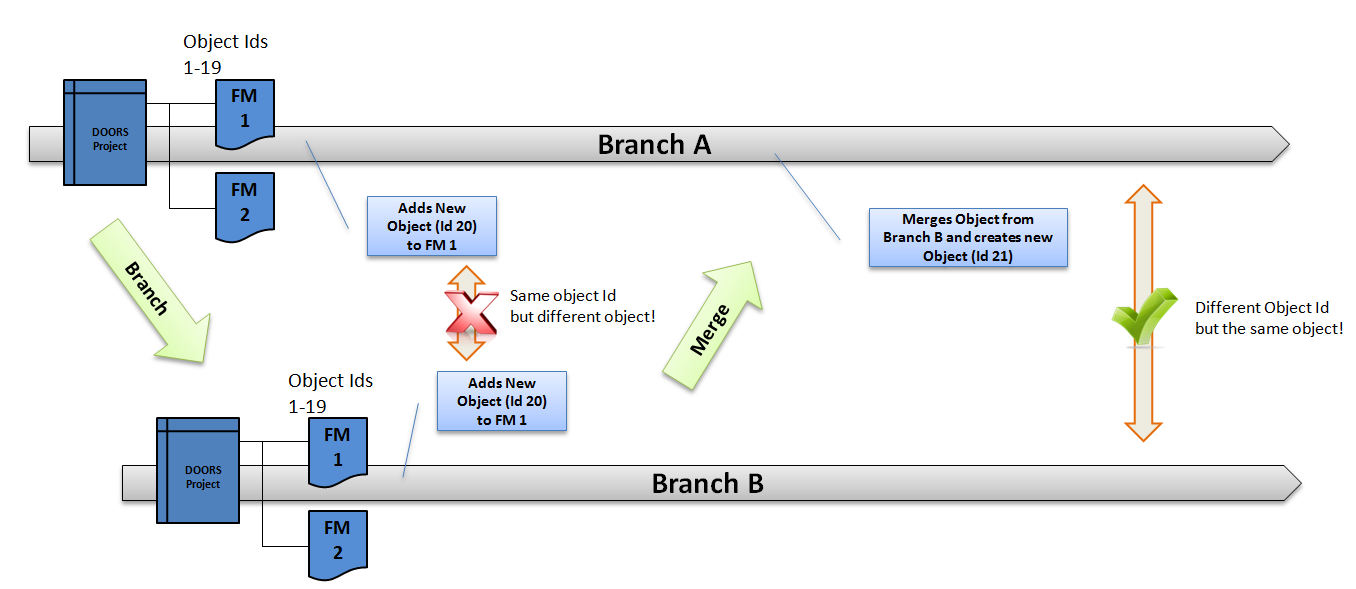 BranchManager – Merge Integration
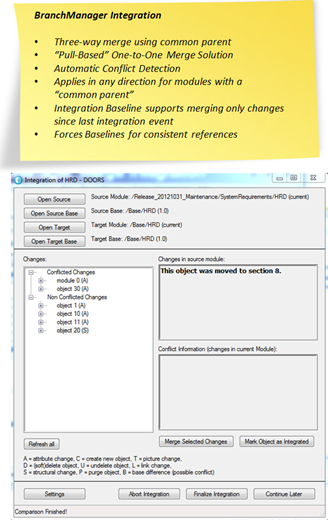 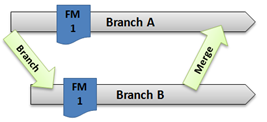 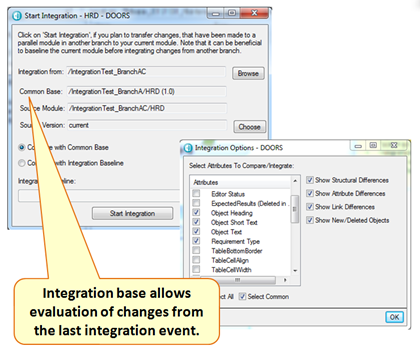 BranchManager – Quick Merge
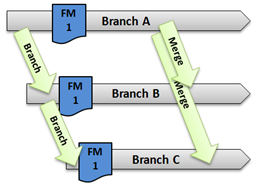 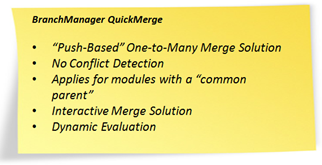 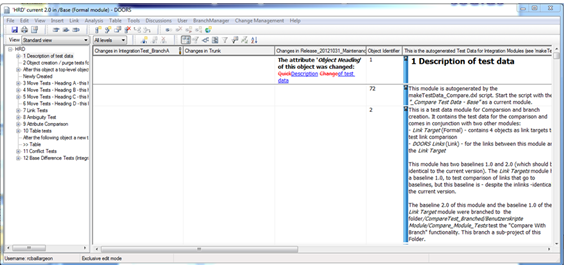 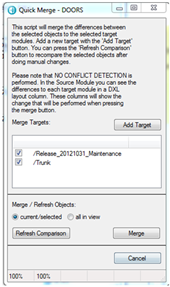 Conclusions
BranchManager Provides Core Needed Capabilities
Reuse for reduced investment and higher quality
Gatekeeping for quality controls and reviews
Cloning for rapid new derivative products, yet still linked

Flexible Adoption
Applicable to many user scenarios
Strong foundation resolving major challenges of configuration management in DOORS
Configurable to an organization’s specific practices
Consulting and Support LCM
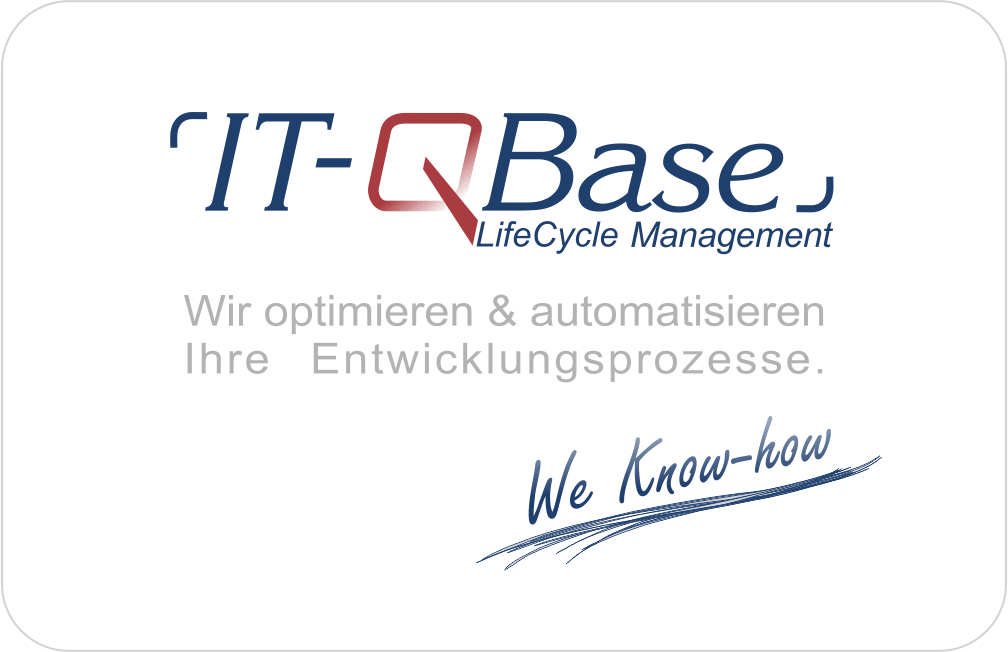 IT-QBase GmbH
Hanauer Landstraße 114-116
60314 Frankfurt 
Deutschland
Tel. +49 (0) 69 – 366 021 26
Fax +49 (0) 69 – 366 021 27
Web:  www.IT-QBase.de
Mail: BranchManager@IT-QBase.de